復活慶典
2023 年 4 月 8 日
夜 間 禮 儀

主 題
死亡與復活
(創1:1-2:2;出14:15-15:1;依55:1-11;羅6:3-11;瑪28:1--10)

感恩=基督徒基本心態; 祭=崇拜; 宴=共融
恭讀創世紀1:1-2:2
在起初，天主創造了天地。大地還是混沌空虛，深淵上還是一團黑暗，天主的神，在水面上運行。
天主說：「有光！」就有了光。     
天主見光好，就將光與黑暗分開。
天主稱光為「晝」，稱黑暗為「夜」。
過了晚上，過了早晨，這是第一天。
1/4
天主說：「地上要生出生物，各按其類；走獸、爬蟲，及地上的各種生物，各按其類！」事就這樣成了。天主於是造了地上的生物，各按其類；各種走獸，各按其類；以及地上所有的爬蟲，各按其類。
天主看了，認為好。
2/4
天主說：「讓我們照我們的肖像，按我們的模樣造人，叫他管理海中的魚、天空的飛鳥、牲畜、各種野獸、在地上爬行的各種爬蟲。」天主於是照自己的肖像造了人，就是照天主的肖像造了人：造了他們男和女。天主祝福他們說：「你們要生育繁殖，充滿大地，治理大地，管理海中的魚、天空的飛鳥、各種在地上爬行的生物！」
3/4
天主又說：「看，全地面上結種子的各種蔬菜，在果內含有種子的各種果樹，我都給你們作食物；至於地上的各種野獸，天空中的各種飛鳥，在地上爬行有生魂的各種動物，我把一切青草，給牠們作食物。」事就這樣成了。
天主看了他造的一切，認為樣樣都很好。過了晚上，過了早晨，這是第六天。
——上主的話。  ——感謝天主。
4/4
恭讀出谷紀14:15-15:1
那時候，上主向梅瑟說：「你為什麼向我哀號！吩咐以色列子民起營前行；你舉起棍杖，把你的手伸到海上，分開海水，叫以色列子民在海中乾地上走過。你看，我要使埃及人心硬，在後面追趕以色列子民；這樣，我好在法郎和他全軍，戰車和騎兵身上大顯神能。我向法郎，向他的戰車和騎兵，大顯神能的時候，埃及人將會知道：我是上主。」
1/3
梅瑟向海伸手，上主就用極強的東風，一夜之間，把海水颳退，使海底成為乾地。水分開以後，以色列子民，便在海中乾地上走過；水在他們左右好像牆壁。隨後，埃及人也趕來，法郎所有的馬、戰車和騎兵，都跟著以色列子民，來到海中。
上主對梅瑟說:「向海伸出手,使水回流到埃及人,他們的戰車和騎兵身上。」
2/3
到了天亮，梅瑟向海伸手，海水流回原處。埃及人迎著水，逃跑的時候，上主將他們投入海中。回流的水，淹沒了法郎的戰車、騎兵，以及跟著以色列子民，來到海中的法郎軍隊；一個人也沒有留下。這樣，上主在那一天，從埃及人手中，拯救了以色列人。
——上主的話。  
——感謝天主。
3/3
恭讀依撒意亞先知書55:1-11
上主說：「凡口渴的，請到水泉來！那沒有錢的，也請來吧！請來買不花錢、不收費的酒和奶！你們若細心聽我，你們就能吃到豐美的食物，你們的心靈必因飽享佳餚而喜悅。
你們如果走近我，側耳聽我，你們必將獲得生命。
1/2
「趁可找到上主的時候，你們應尋找他；趁他在近處的時候，你們應呼求他。罪人應離開自己的行徑，惡人該拋棄自己的思念，來歸附上主，好讓上主憐憫他。來歸附我們的天主吧！因為他是富於仁慈的。——上主的話。  
——感謝天主。
2/2
恭讀聖保祿宗徒致羅馬人書6:3-11
弟兄姊妹們：難道你們不知道：我們受過洗，歸於基督耶穌的人，就是受洗，歸於他的死亡嗎？我們藉著洗禮，已歸於死亡，與他同葬了，為的是基督怎樣藉著父的光榮，從死者中復活了，我們也怎樣在新生活中度生。
如果我們藉著同他相似的死亡，已與他結合，也要藉著同他相似的復活，與他結合，因為我們知道，我們的舊人，已
1/2
與他同釘在十字架上了，使那屬罪惡的自我消逝，好叫我們不再作罪惡的奴隸，因為已死的人，便脫離了罪惡。
所以，如果我們與基督同死，我們相信也要與他同生，因為我們知道：基督既從死者中復活，就不再死；死亡不再統治他了。你們也要這樣，看自己是死於罪惡，在基督耶穌內活於天主的人。
——上主的話。——感謝天主。
2/2
恭讀聖瑪竇福音　28:1-10
安息日一過，一周的第一日，天快亮時，瑪利亞瑪達肋納，和另外一位瑪利亞，來看墳墓。忽然發生了大地震，因為上主的天使從天降來，上前把石頭滾開，坐在上面。天使的容貌好像閃電；他的衣服潔白如雪。看守的人由於怕他，嚇得打顫，變得好像死人一樣。
天使對婦女說：「你們不要害怕！我知道你們尋找被釘死的耶穌。
1/3
他不在這裡，因為他已經照他所說的，復活了。你們來看看安放過他的地方；並且快去告訴他的門徒：他已經由死者中復活了。看！他在你們之先，到加里肋亞去；在那裡，你們要看見他。看！我已經告訴了你們。」
婦女們趕快離開墳墓，又恐懼，又非常喜樂，跑去報告耶穌的門徒。
2/3
忽然，耶穌迎面而來，對婦女們說：「願你們平安！」她們於是上前，抱住耶穌的腳，朝拜了他。耶穌對她們說：「不要害怕！你們去，報告我的兄弟，叫他們往加里肋亞去；他們要在那裡看見我。」——基督的福音。　
——基督，我們讚美你。
3/3
復活慶典
2023 年 4 月 8 日
夜 間 禮 儀

主 題
死亡與復活
(創1:1-2:2; 出14:15-15:1; 依55:1-11; 羅6:3-11; 瑪28:1--10)

感恩=基督徒基本心態; 祭=崇拜; 宴=共融
在起初,天主創造了天地.天主的神,在水面上運行;天主說:「有光!」就有了光;天主看了他造的一切,認為樣樣都很好.
上主在那一天,從埃及人手中,拯救了以色列人.
請來吧!請來買不花錢,不收費的酒和奶!
我們藉著洗禮,已歸於死亡,與他同葬了,為的是基督怎樣從死者中復活了,我們也怎樣在新生活中度生.
在起初,天主創造了天地.天主的神,在水面上運行;天主說:「有光!」就有了光;
  天主看了他造的一切,認為樣樣都很好.
五年前,中美關係良好,孔子學院處處有, 中文很受重視(特朗普孫女/德國小孩唸唐詩).
九零年代,中台關係融洽;徐在台極受歡迎 (台省教育陳廳長:徐的德育,生命教育;正視) 
曾經: 全球化大行其道,分工精緻,全球受惠
曾經: 大同在望,天下一家
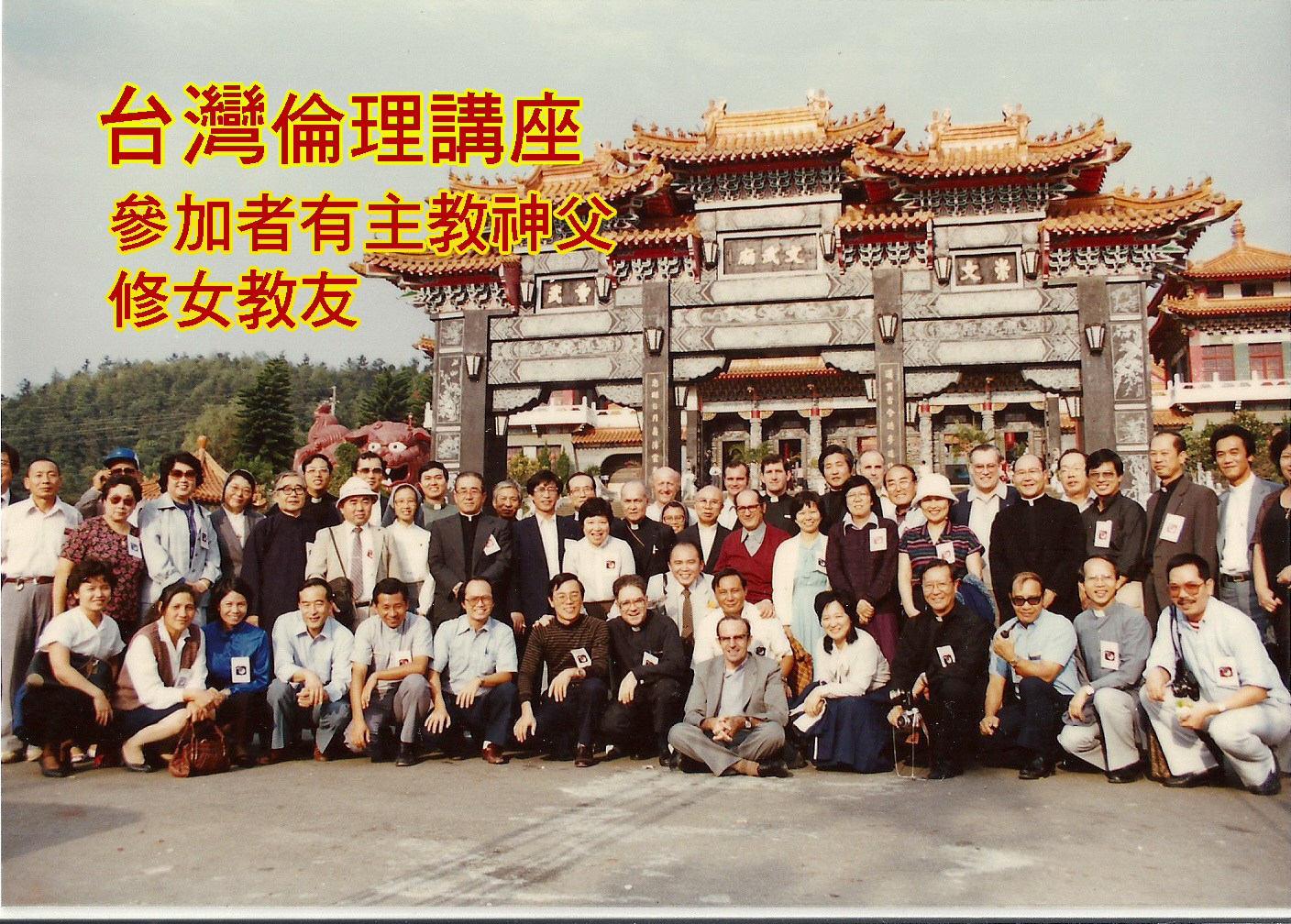 上主在那一天,從埃及人手中,拯救了以色列人.
請來吧! 請來買不花錢,不收費的酒和奶!
享受不花錢的東西？惟江上之清風,與山間之明月,耳得之而為聲,目遇之而成色.取之無禁,用之不竭.是造物者之無盡藏也.
晚食以當肉,安步以當車,無罪以當貴.
    家和以當天堂
我們藉著洗禮,已歸於死亡,與他同葬了,為的是基督怎樣從死者中復活了,我們也怎樣在新生活(今生)中度生.
死而復生:生命之律,自然律,神律
生生死死,死死生生;生中有死,死中有生
未知生,焉知死:不能逃避生老病死四苦
                             不要 不問蒼生問鬼神
未知死,焉知生:擺脫死,超越死,不為鏡花水月而活;活得精彩非圖後來福報也
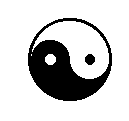 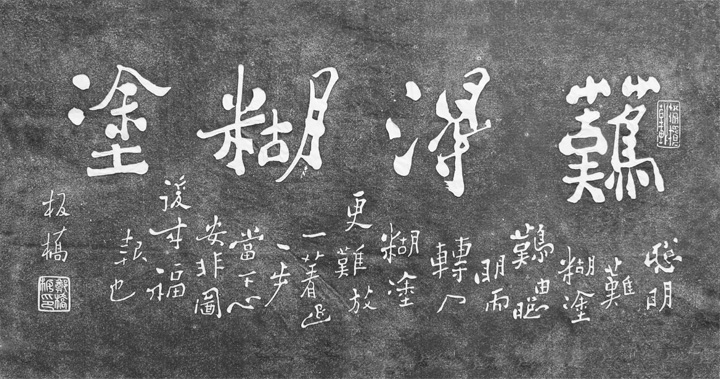 寒山問拾得：



寒山問拾得：「人家謗我、欺我、辱我、笑我、輕我、惡我、罵我、騙我時如何？」
寒山問拾得:「人家謗我,欺我,辱我,笑我,輕我,惡我, 罵我,騙我時, 如何？」
拾得云:「只可忍他,由他,避他,耐他,敬他,不要理他;再等幾年, 看他怎樣?」
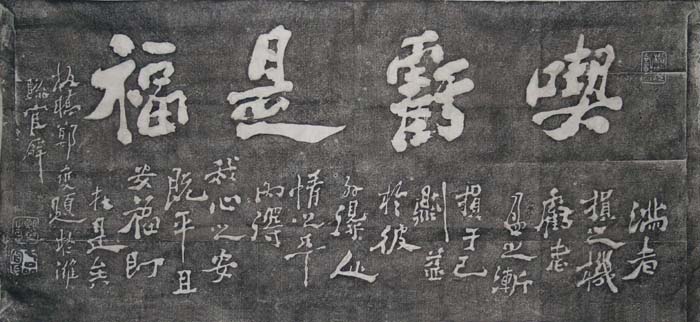 滿者損之機,虧者盈之漸;損於己則益於彼,外得
人情之平,內得我心之安;既平且安,福即在是矣.
       聰明難,糊塗難,由聰明而轉入糊塗更難;
          放一著,退一步,當下心安,非圖後來福報也.
在起初,天主創造了天地:這天主是全能,全善,全美的真神,所以他創造的天地,必然也是一個充滿生機,天朗氣清的世界.
In the beginning, the almighty, all good and all beautiful God created heaven and earth, as such this bright new world was alive with vigor and enthusiasm.
「天主見『光』好」;「天主看了他造的一切,認為樣樣都很好」.這位造物主也是一位偉大的藝術家. 他造的樣樣都好, 這是他對自己作品的欣賞.
“God saw how good the light was”; “God saw all that He created and found them all good”. God the Creator is a great artist. Everything He made was good and He admired his creation.
這天地原本混沌黑暗,天主說「有光」,就有了光;我忽然想起:「倉頡造字,有鬼夜哭」.因為文字代表光明,能燭照人生;有了光明,屬幽暗的鬼怪,就不能再騙人和害人了.
The world was a formless wasteland, light came when God uttered His word. This reminded me of “ghosts crying when Changjie created words”. Because words represent light, they light up people’s lives; with light, ghosts that belonged to the darkness could no longer deceive people and harm them.
創世的第六天,天主造了人,並把這個世界交給人去管理;不是霸佔,更非濫用.世界井井有條,人人幸福快樂,便是天主造物的目的,也是神的喜樂和光榮.
On the sixth day of the creation, God created man and gave him stewardship over the world; but not for him to dominate nor abuse his stewardship. An orderly world wherein EVERYONE is happy is the purpose God the Creator had for man. It is also His joy and glory.
所以教會初期的教父聖依肋內 才說: 一個快樂活潑的人,就是天主的光榮
For this reason, St Irenaeus (AD130-202), an early Church Father said, Gloria Dei, homo vivens, (The glory of God, is man fully alive).
但當我們說「光榮」天主時,我們會想到耶穌榮進聖城,皇帝的登基,教宗主持的五百萬人參與的大禮彌撒等等的排場.
Whenever we speak of “glory”, we think of Jesus’ glorious entry into the Holy City, a royal enthronement, grand Masses held by the Pope and attended by millions of people.
6:29
我們也會想起英國作曲家艾爾加
在1901年至1934年間創作的一組管弦樂進行曲《威風凜凜進行曲》,
威風而堂皇, 天主需要這些嗎？
We think of Sir Edward Elgar’s
Pomp and Circumstance Marches composed between 1901-34, 
ceremonial and proud. 
Is this what God wants?
這是天主的「光榮」嗎?二千年前沒有基督徒,五千年前什麼有系統的宗教都沒有.誰去光榮神? 神從哪裡獲享光榮? 
Is this God’s “glory”? Christians did not exist two thousand years ago. Five thousand years ago there was no  institutionalized religion. 
Who was there to give glory to God? Where could God get His glory?
我喜歡梵二,因為它說出了基督信仰的原來意義.而從梵二的角度看聖經,我們會看到那些未經宗教制度渲染,和未被僵化教條扭曲的真信仰.
I love the Vatican II Council. It stripped the layers of rigidity and superfluous structural regulations added over the centuries, and through its eyes, exposed the original meaning that lies at the heart of our Christian beliefs.
原來,「天淨銀河垂地」(范仲淹),處處國泰民安,才是造物主的光榮;而我們活得快樂,也使人人快樂,才能榮神益人,才是真正的光榮天主.
“A sky so immaculate that the galaxy meets the earth” (Fan Zhongyan), where all on earth live in peace - is the best tribute to God; for us to live joyously ourselves and contribute to the joy of others - this is truly the glory of God.
願復活的基督 
祝 福 你 的 家 庭
你 的 工 作
幫助你戰勝疫情和所有困難
化 危 為 機
天主愛你 主佑！